What is the capital city?
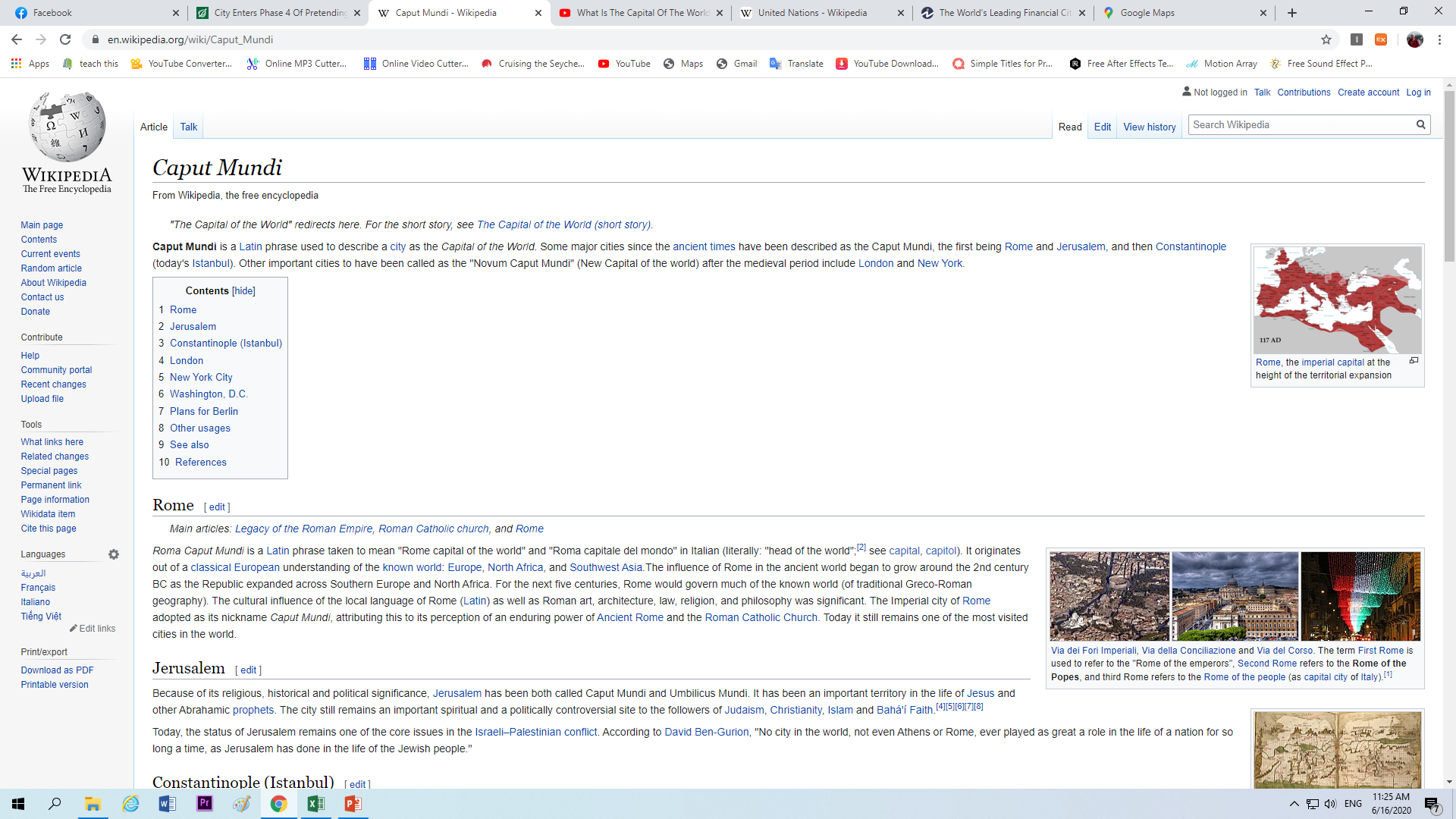 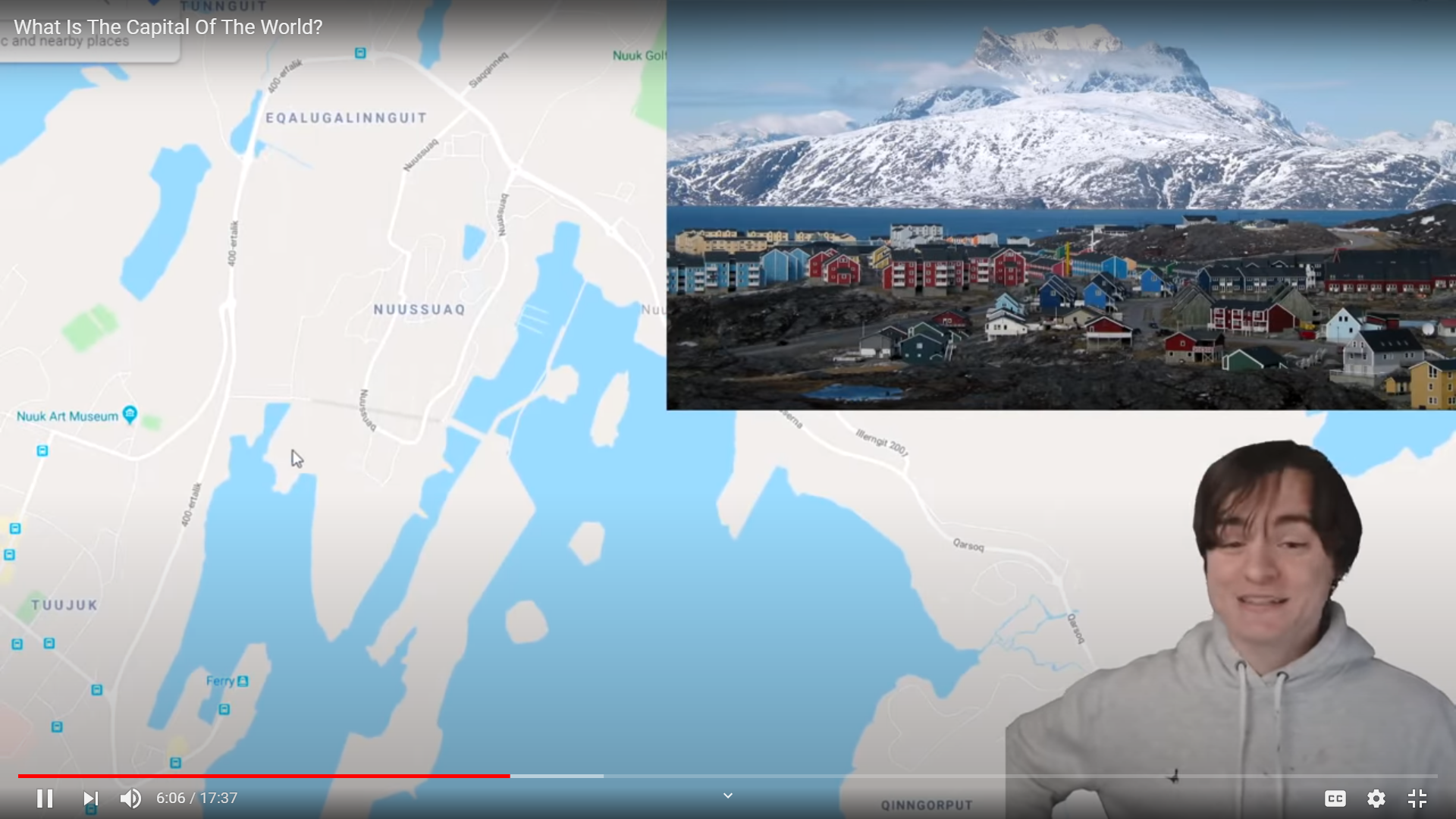 Nuuk
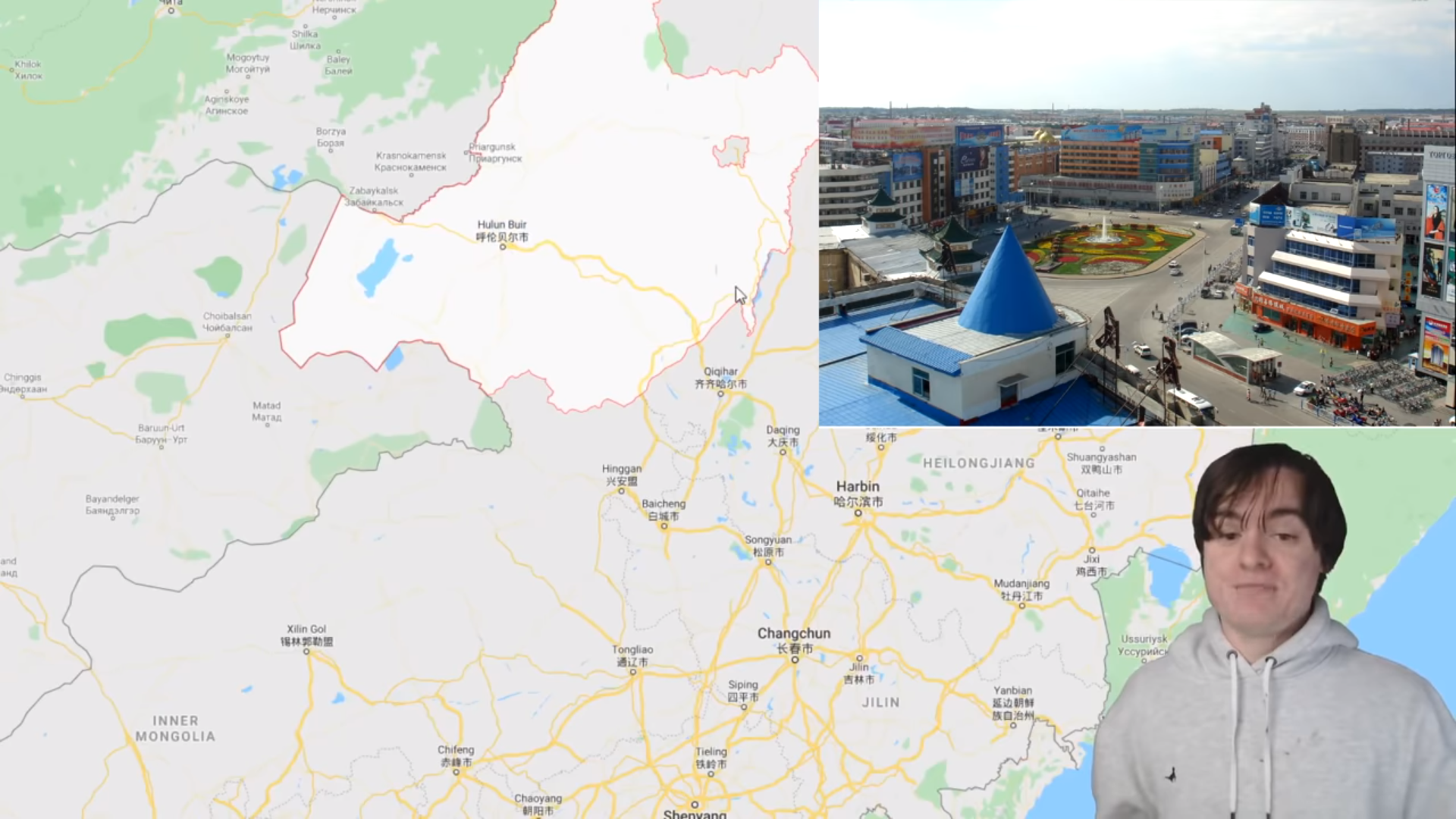 Land mass
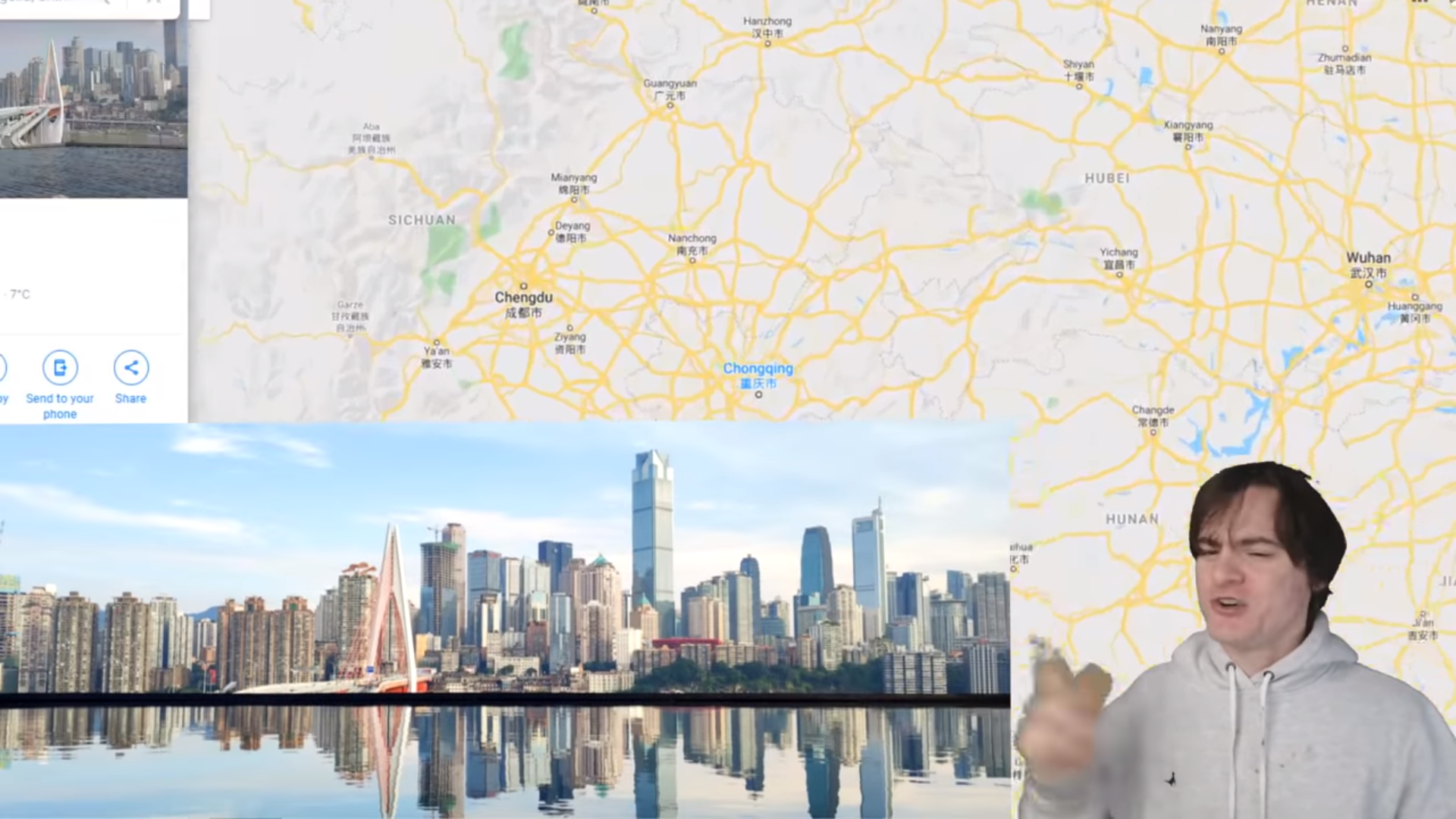 City Proper
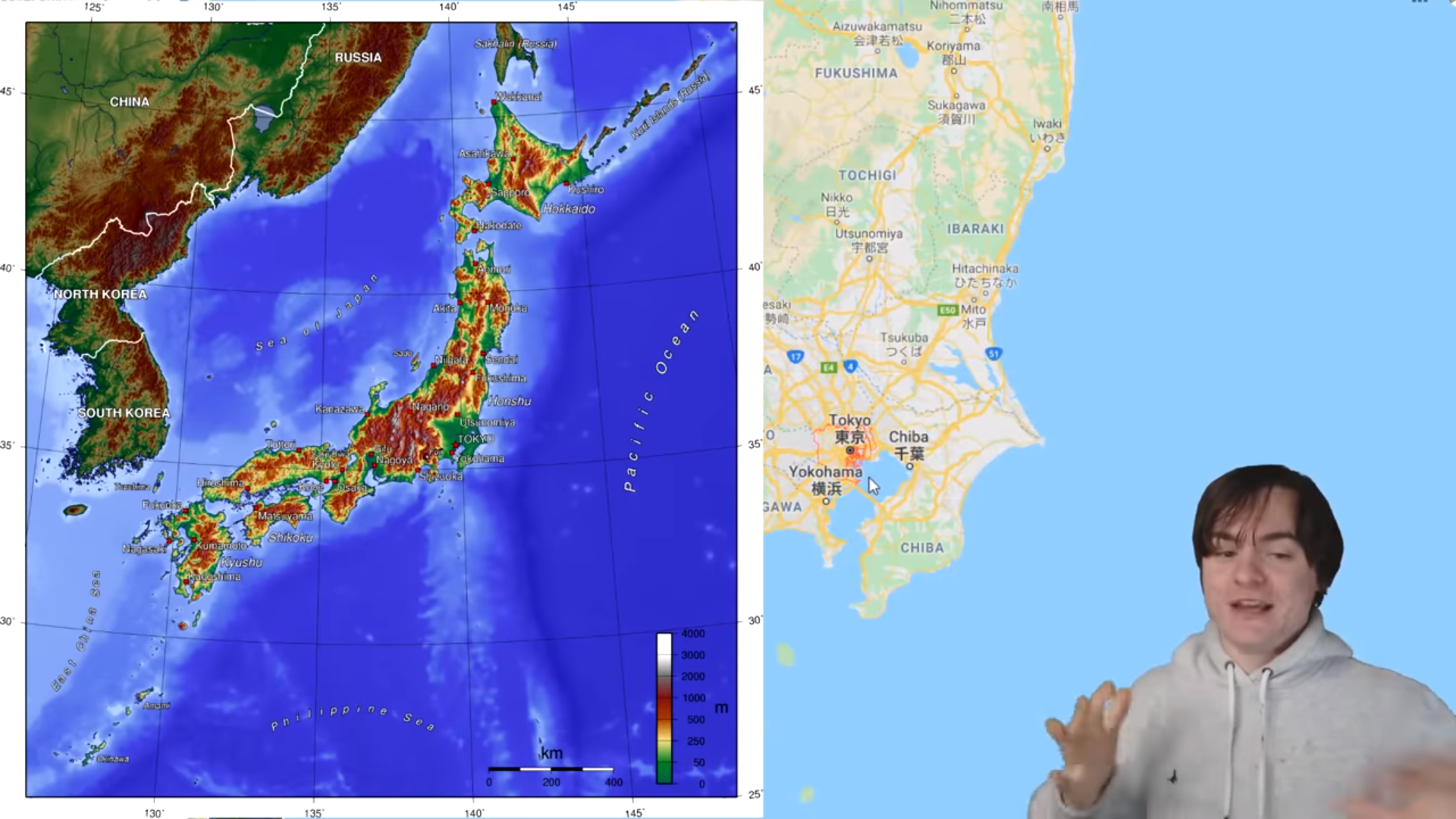 Metropolitan Area
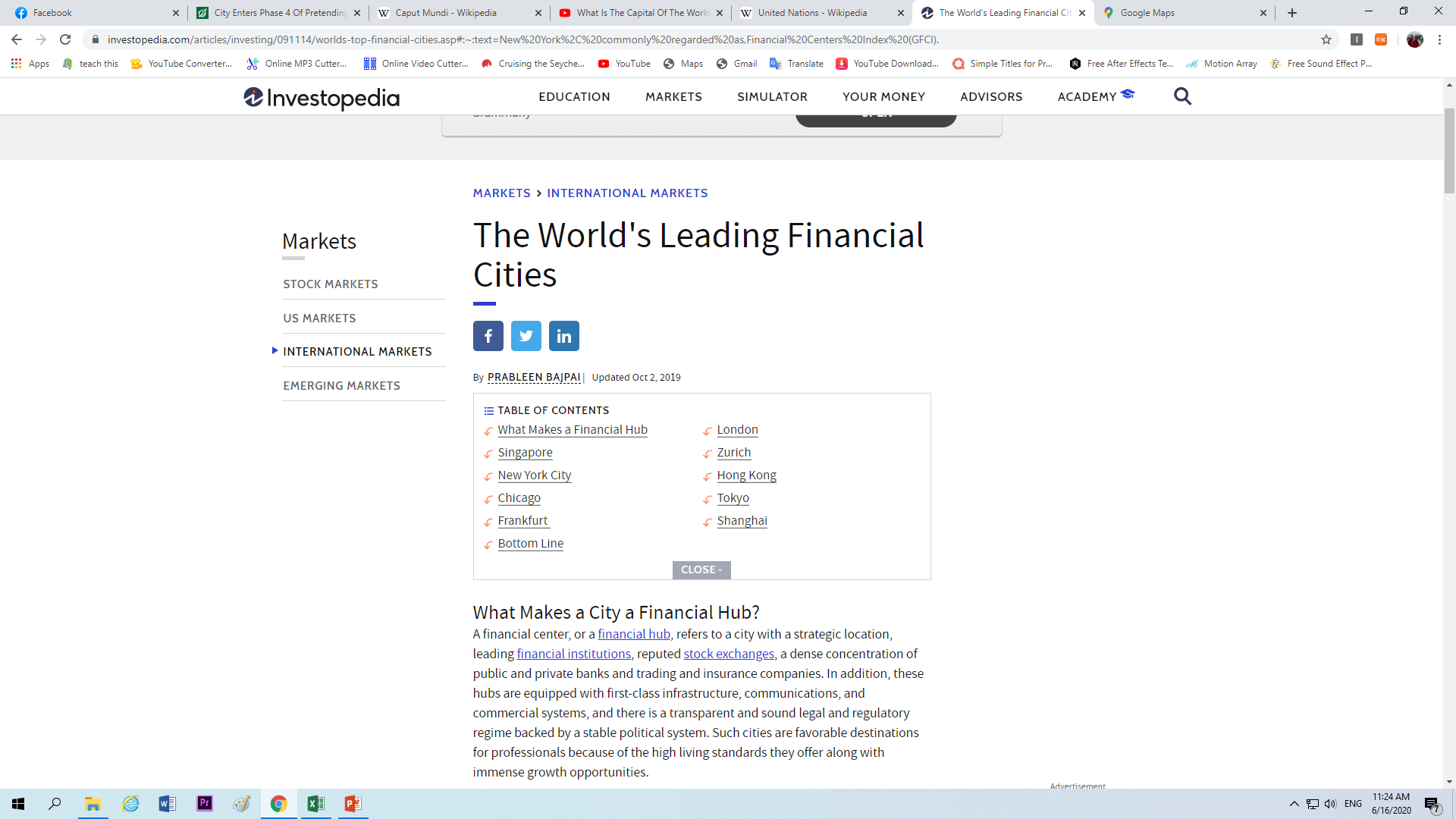 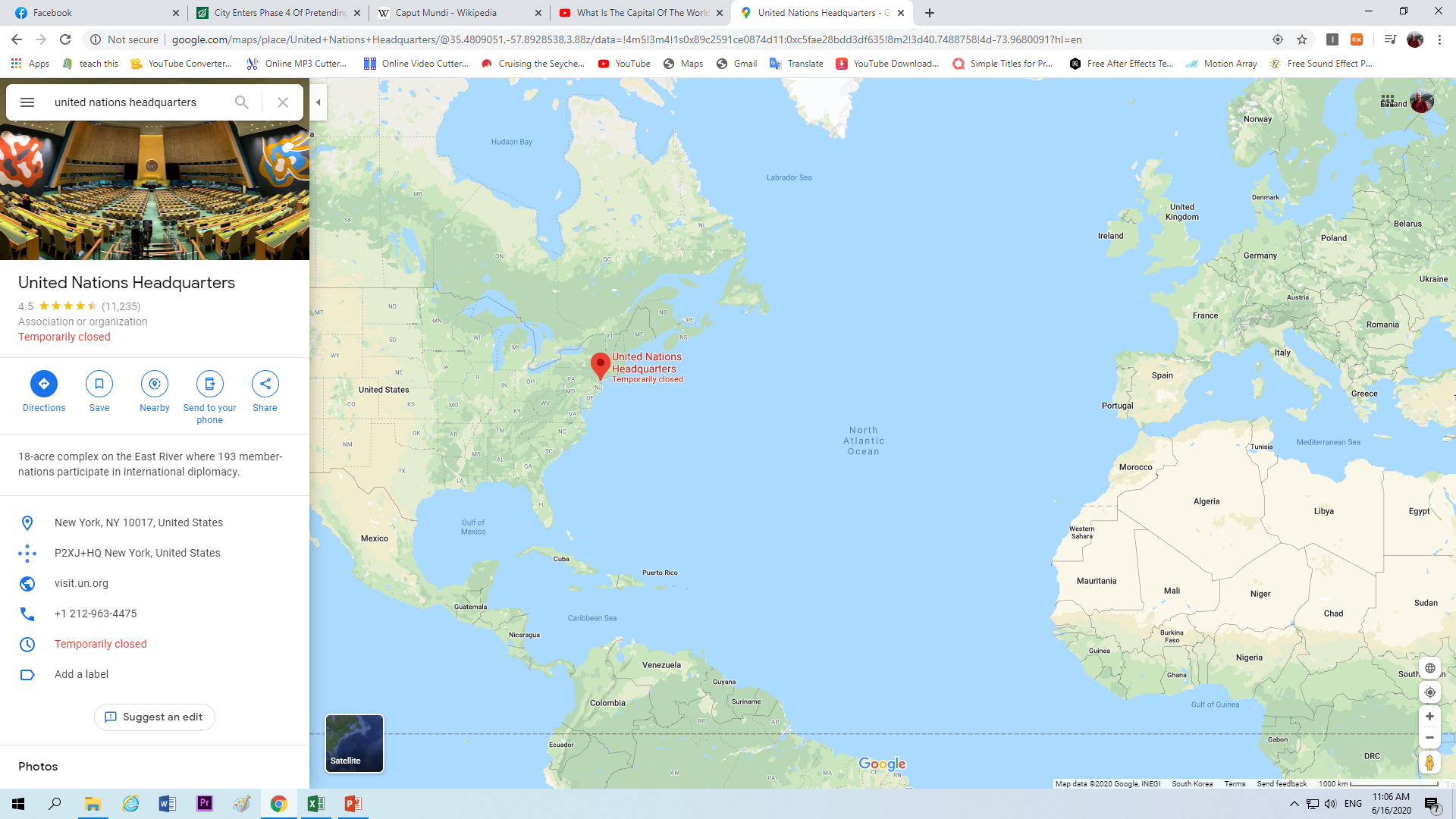 United Nations Headquarters
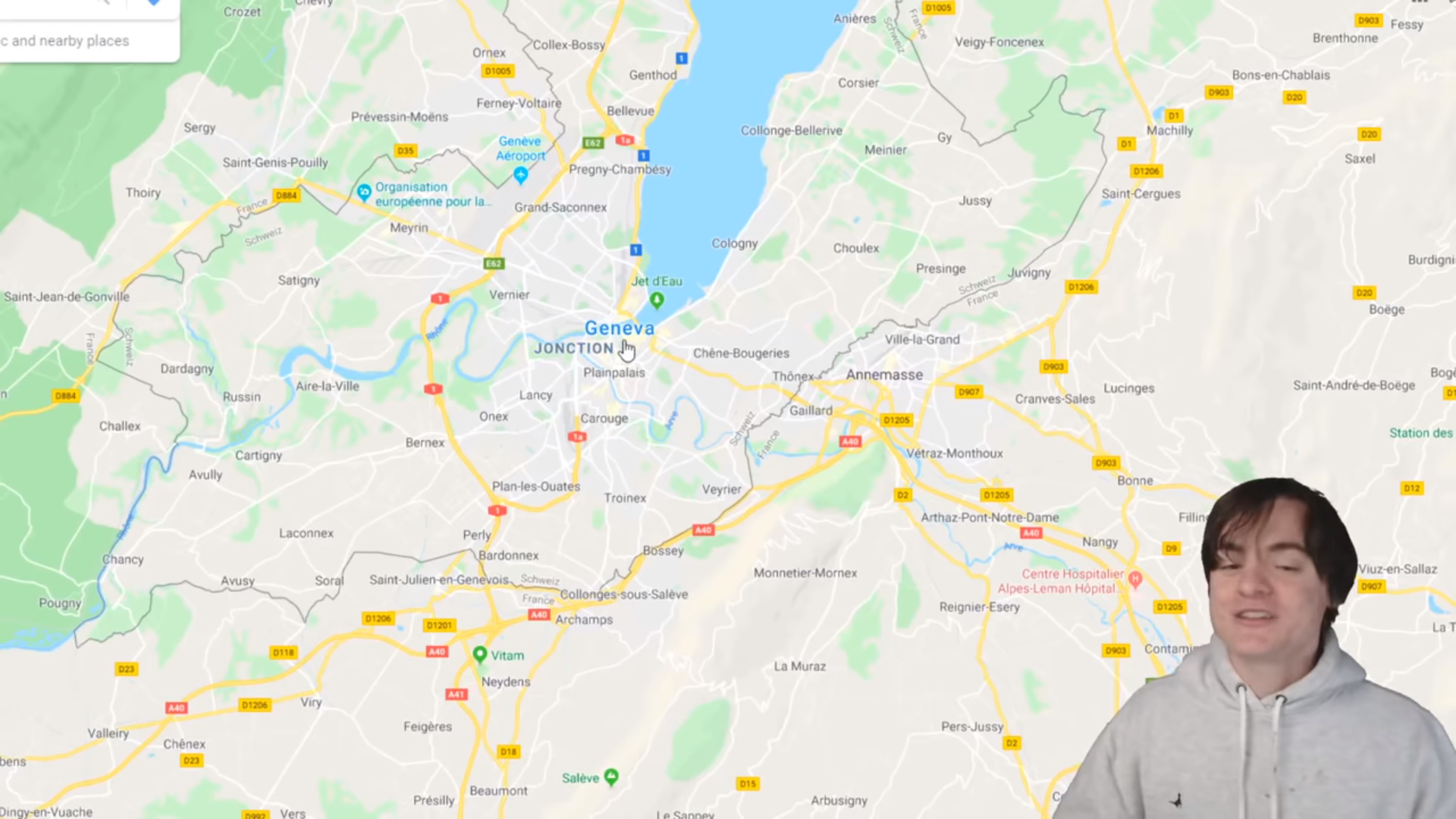 United Nations Organizations
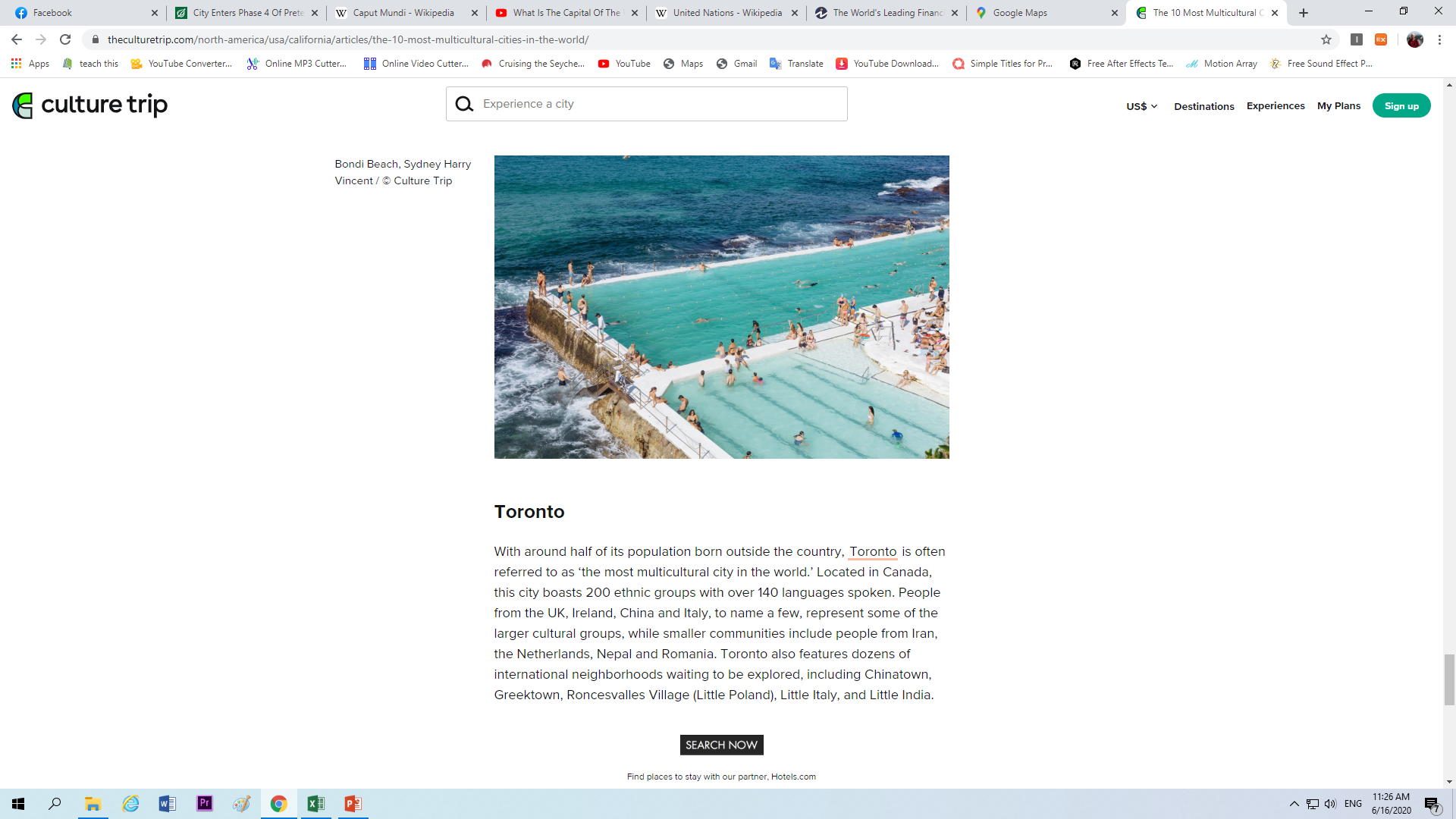 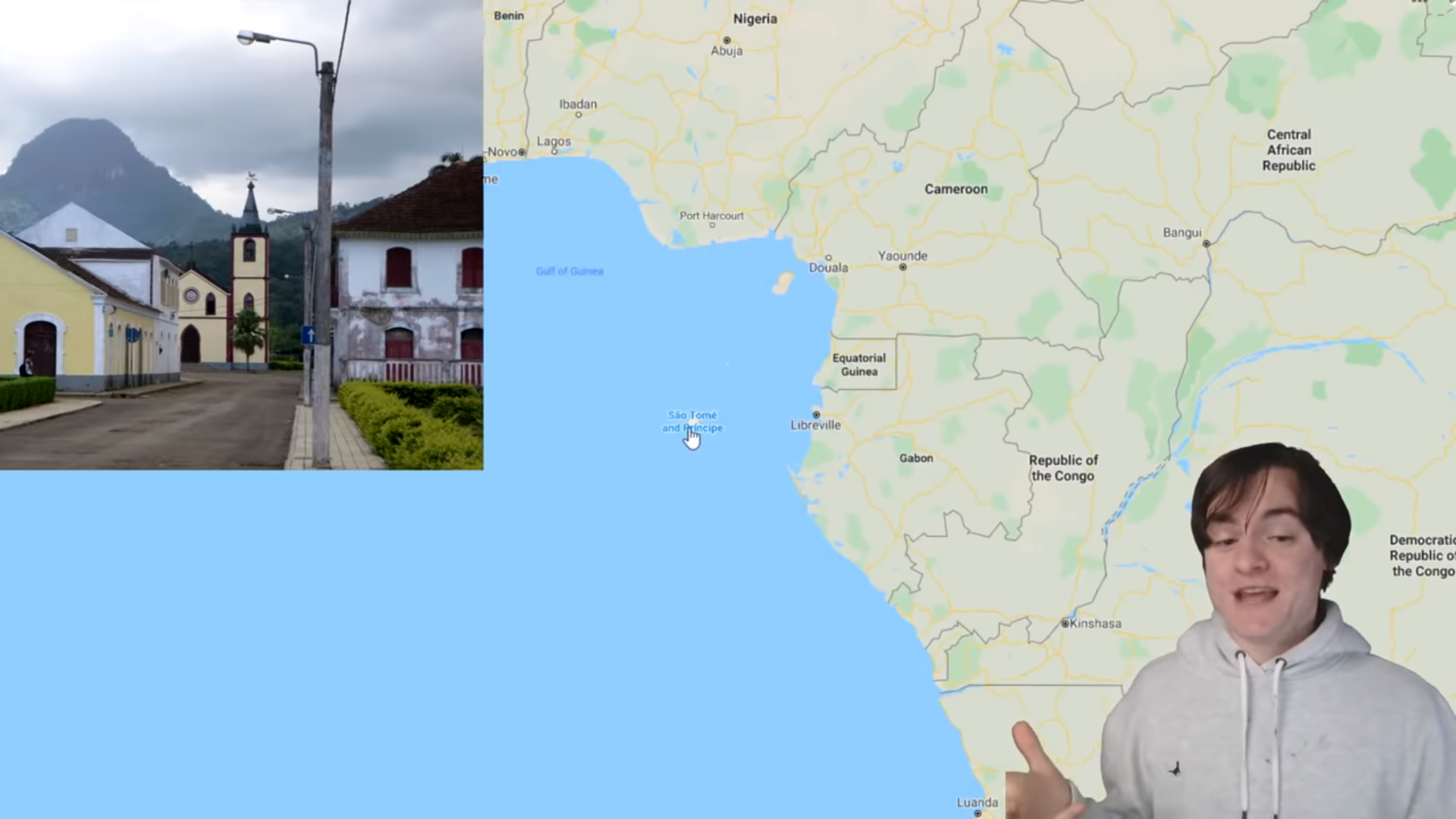 Center of horizontal / vertical
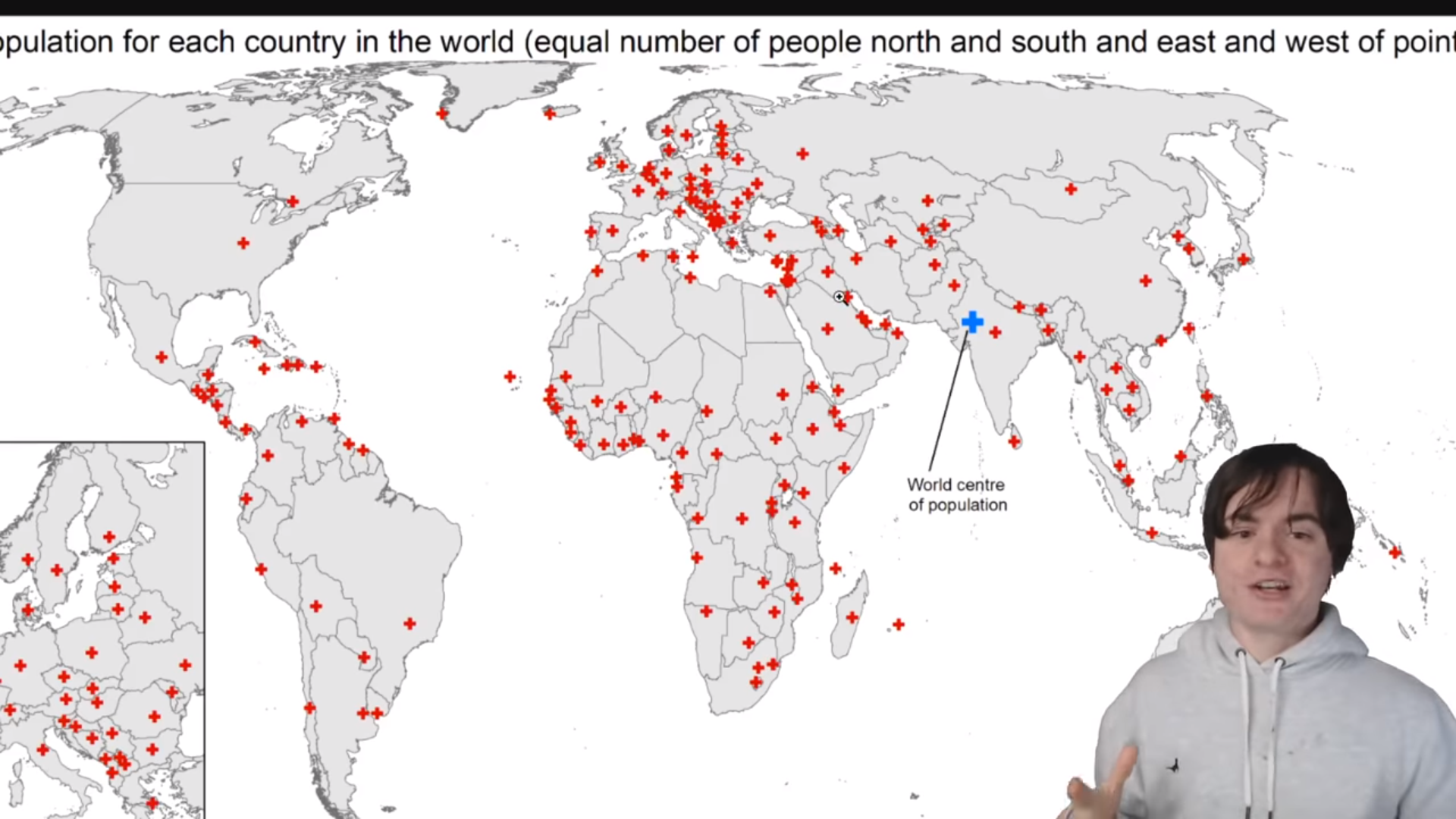 Center of Population
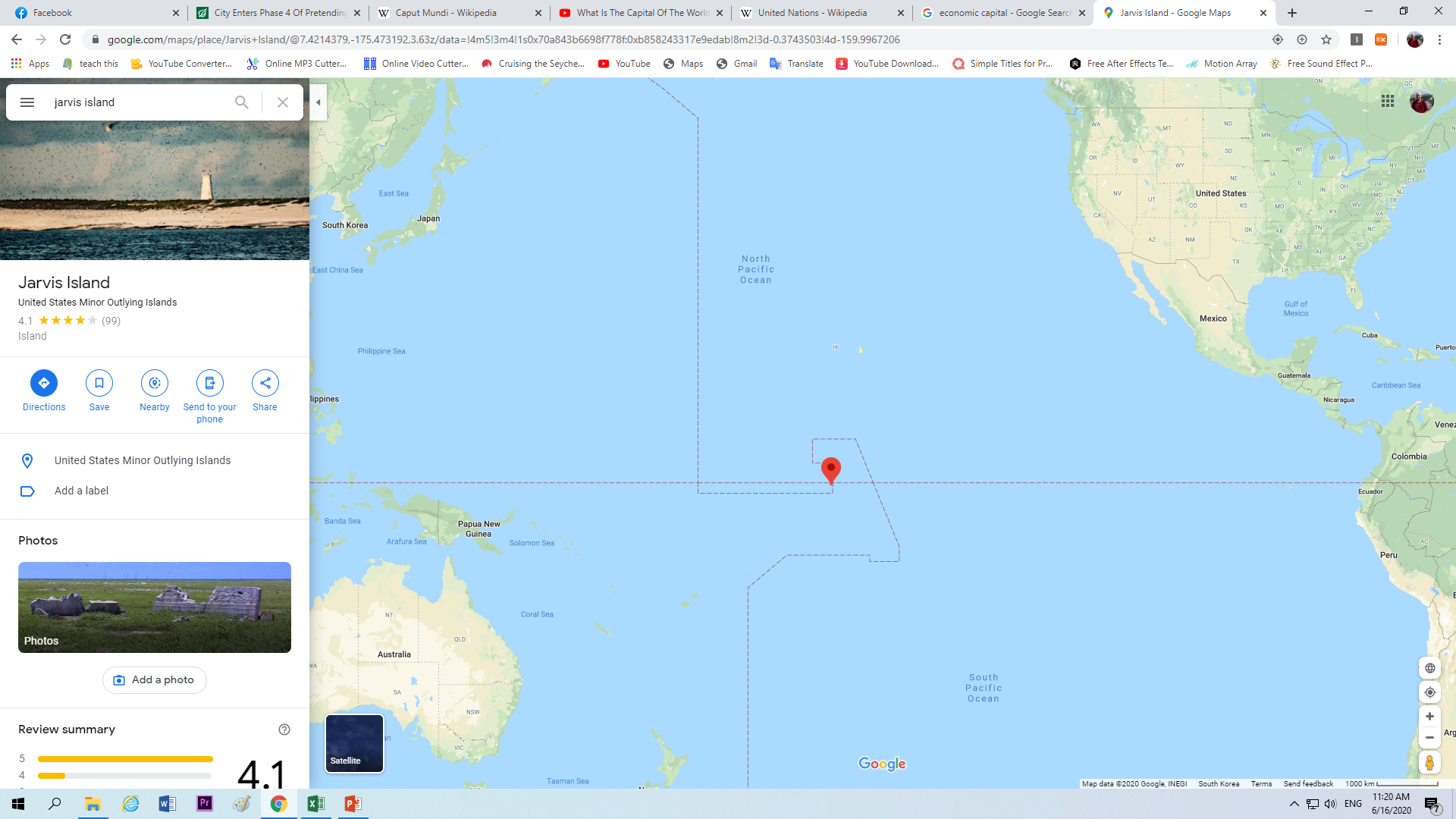 Four Hemispheres
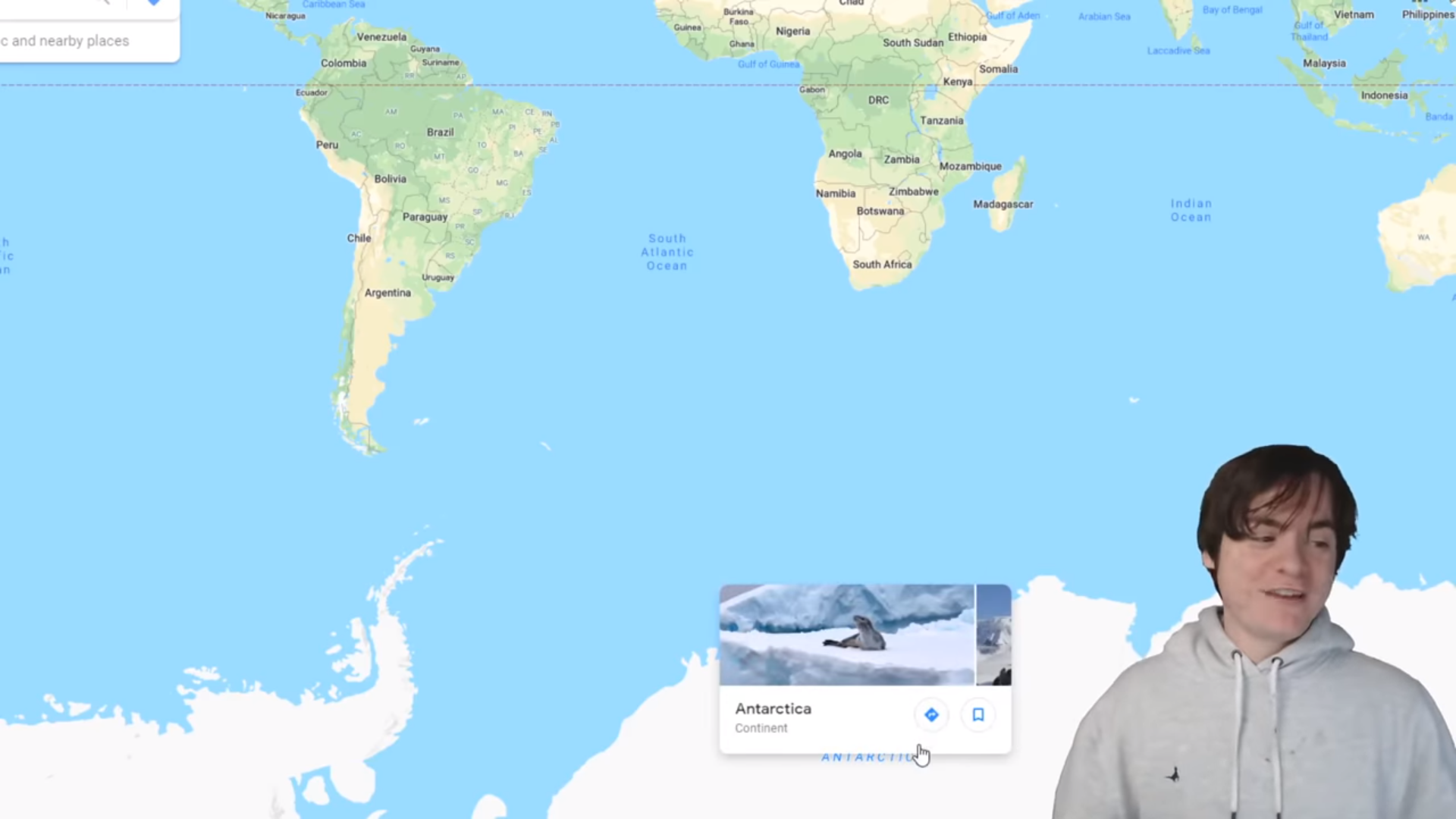 Neutral Area
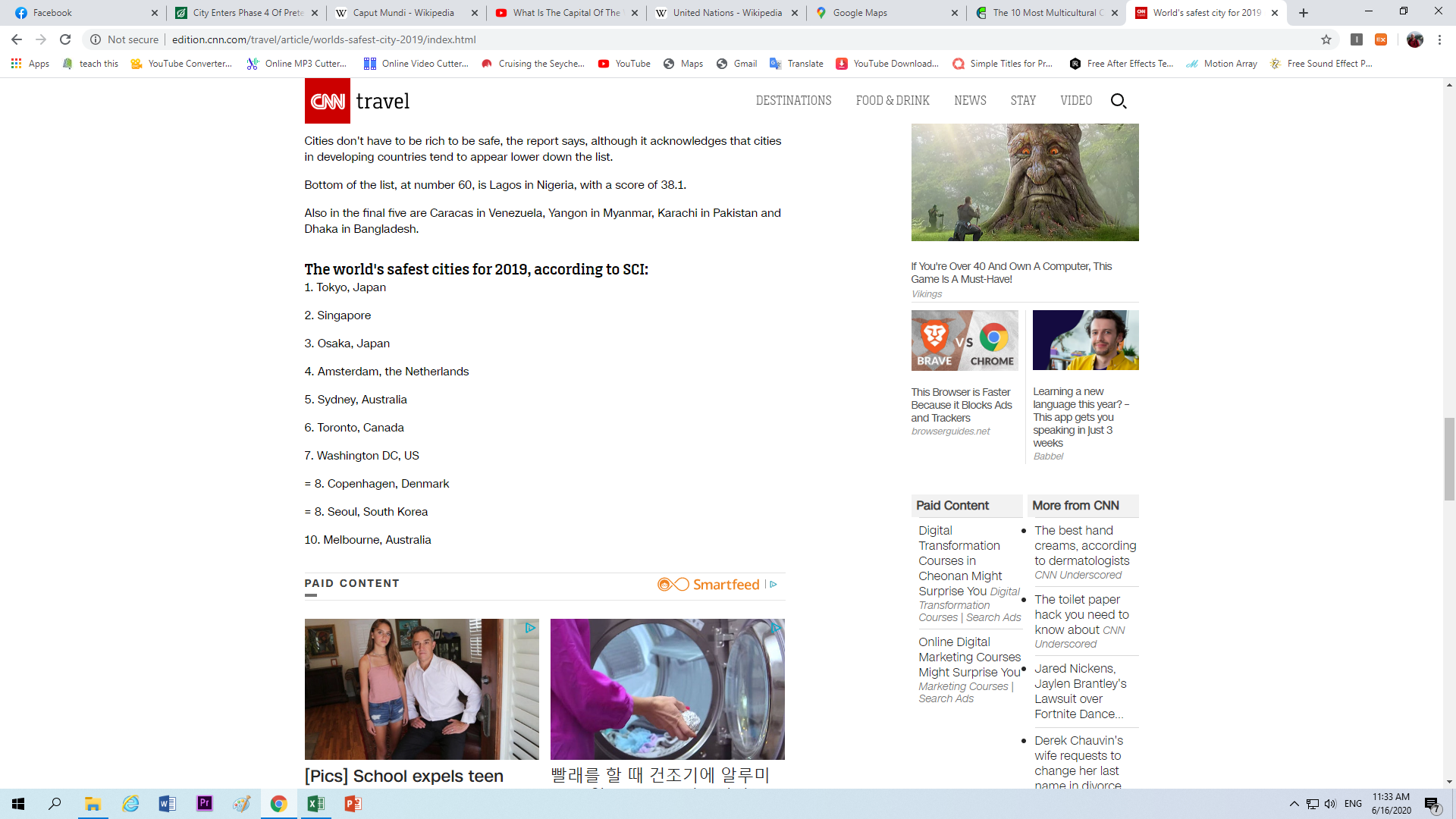